Social prescribing and classed inequalities in health: exploring a complex relationship using ethnographic methods
Dr Kate Gibson, Newcastle University
Associate Professor Tessa Pollard, Durham University
Professor Suzanne Moffatt, Newcastle University
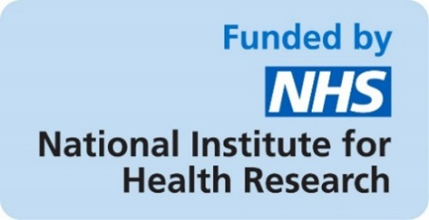 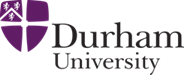 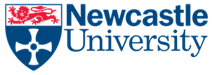 Public Health Research Programme: 16/122 Community groups and health promotion
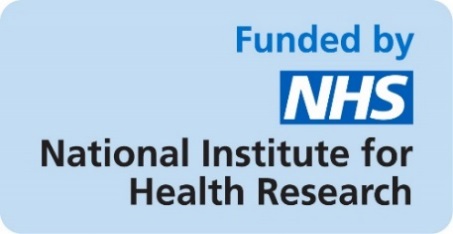 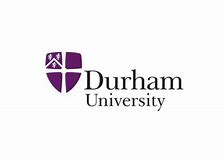 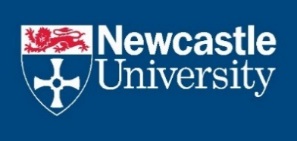 A mixed methods study evaluating the impact and costs of a community-based social prescribing (SP) intervention on adults aged 40-74 with type 2 diabetes (t2d) in an ethnically diverse area of high socio-economic deprivation. Exploiting a natural experiment to evaluate effects on health and health care utilisation with economic assessment and ethnographic observation.

This presentation draws on data generated from the ethnographic component of the research which seeks to explore the different ways people engage with the SP intervention and how it impacts on their lives.



This work is funded by the NIHR, Public Health Research Programme, Community Groups and Health Promotion, grant no. 16/122/33. 
The views expressed are those of the author(s) and not necessarily those of the NHS, the NIHR or the Department of Health and Social Care.
What is Link Worker Social Prescribing?
‘Social Prescribing is an approach that provides GPs with a non-medical referral option to address the non-medical needs of patients, affecting their health and wellbeing’ (Pescheny et al 2018: 2)

Link Workers (LWs) provide ‘personalised support and helps service users to access sources of support within their community’ (Wildman et al 2019: 2)


SP is particularly aimed at people with long-term health conditions, mental health issues, and other social needs which affect their health and wellbeing .
Why is Social Prescribing increasingly advocated?
The NHS Long Term Plan: SP to play a key role in the delivery of playing a key role in delivery of the Personalised Care agenda with over 900,000 people to be referred into SP by 2023/24 (NHS England 2019b)

‘SP reduces the over subscription of drugs… …it saves money for the NHS because many of these social cures are either free or cheaper’ (Hancock 2018)

‘SP can help to strengthen community resilience and personal resilience, and reduces health inequalities by addressing the wider determinants of health, such as debt, poor housing and physical inactivity, by increasing people’s active involvement with their local communities.’ (NHS England 2019a: 98)

Evidence is scant (Bickerdike et al 2017; Holding et al 2020)
The Social Prescribing intervention
The SP intervention aims to support and ‘motivate’ people to find local groups and activities, access specialist services and support, deliver nutrition advice, find relevant information, make lifestyle choices, develop positive relationships and be more active.

Referral Criteria: people aged 40-74 years with a LTC: COPD; Asthma; Diabetes (Type 1 or Type 2); Heart Disease; Epilepsy; Osteoporosis; any of the aforementioned with depression and/or anxiety.

Service users: 41% people referred into the intervention living with T2D; around 30% have one or more physical co-morbidity.
The people
Purposive sampling was used to ensure a sample of maximal variation. 
All 19 participants have T2D; 14 have one or more physical co-morbidity; and 2 have a mental health co-morbidity.
There are 8 men and 11 women aged between 40-74.
The group is largely White British, but includes 2 Bangladeshi-origin participants, 1 Indian-origin participant, 2 Pakistani-origin participants and an Angolan-origin participant.
Most participants live in economically deprived areas (by IMD decile: IMD1 n= 10; IMD2 n= 3; IMD3 n=2; IMD5 n=1; IMD6 n=1; IMD8 n=1; IMD9 n=1).
Method
Initial interview (n=19),photo-elicitation interviews (n=9), and interviews with family members (n=7), exit interview (n=15), observation/participation. 
Ethnographic encounters include home visits, meeting in coffee shops, attending the gym, visiting the foodbank, debt advice, walking groups/going for walks, practicing yoga, helping on the allotment, and attending a LW meeting.
Over 200 hours spent with participants and/or family over 18 months (November 2018-July 2020) 
Understand how an intervention ‘comes to seep into or saturate it’s context’ (Hawe et al 2009: 270); 
Unpack the ‘black box’ of a complex intervention (Morgan-Trimmer and Wood 2016: 3)
‘People’s time’ is different from intervention time (Koster 2019: 185)
Class
Classed processes are experienced and mediated in relation to our position and journey through social contexts (or ‘fields’). 
An individual’s position in the field, as well as their future trajectory of accruing further capital, depends on the volume and composition of the different types of capital they inherit (Bourdieu 1984)
‘cultural health capital’: refers to a ‘proactive attitude towards accumulating knowledge, the ability to understand and use bio-medical information, and an instrumental approach to disease management’ (Shim 2010: 2)
Possession of capital does not determine practice, but rather denotes the capacity to act, through opening up possibilities and increasing autonomy.
Results
The trajectory through the intervention of participants who are experiencing of a number of broader inequalities is fundamentally different to those participants in relatively stable social positions
Andy and Eddie
Andy
So, if you go back to being daft, as in… I mean, I don’t take sugar, but it’s… To be honest, I was drinking too much. So, it was purely alcohol… So, my lifestyle completely changed from, “Yes, we’ll still go out, but we don’t go out to the extent that we used to go out.” So, it was a kick up the arse, basically. (1st interview) 
It was the re-education part of it that I needed. That put me in the right direction. Once I’d re-educated myself, I knew what I needed to do physically and mentally. (exit interview)
I got back into training, I got back into cardio, and that. So, I’m a born-again gym bunny. (1st interview) 
When I first went into my first (gym) session, it was like being back home. I just thought, “Why have I not been doing this for such a long time?” I used to be really, really fit. (1st interview)
Eddie
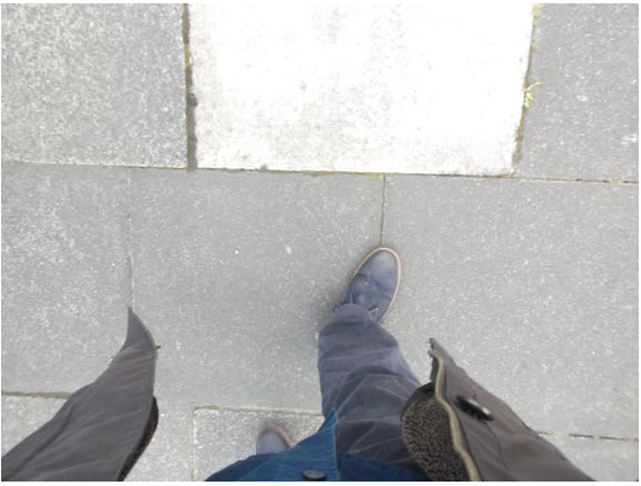 I’m still on Universal Credit, like I say, because I can’t do anything at this time until I hear from these people. Like, I’m in limbo, you know, I’m not one thing or the other, so I just have to wait until they come with their decisions on yes or no. So, it’s like they’re controlling my life at the moment. 1st Interview
How are things? I say. Oh just the usual. Yesterday was a bad day: I had terrible anxiety; I had a terrible feeling in my stomach and felt a bit suicidal, he says in a matter-of-fact type way. I learn that he has got his universal credits review pack. He demonstrates its thickness with his hands... … I notice the folded shopping bag in his pocket ready for his trip to the foodbank. Field notes: meeting for coffee before going to the foodbank
Sometimes when I'm out, you see, I don't like to look ahead. I look down. I don't know why.  Photo elicitation interview
I asked if I could look around the place, the gym, like a little tour of it. They said I could go at some point, but then I didn’t go. It didn’t materialise. I just… To be honest with you, Kate, I just couldn’t be bothered. Exit interview
Just as we are finishing our coffees, his phone rings. He looks at the screen, holds up his finger as if to pause our conversation and says it the LW. Actually I don’t like going to the one in Benwell, I usually go to the one up the top… ok, see you in a bit.’ And he ends the call. He tells me with a raised eyebrow that the LW wants to meet to look over his expenditures with him after the Debt Relief Order is sorted – he doesn’t look too pleased. For now though he can go up to the office and get the foodbank voucher he says. field notes: meeting for coffee
Knowing
Eddie: I try to eat the right foods, you know, lots of fruit, but then again, some fruit’s got loads of sugar in. Bananas have got a teaspoon of sugar in. 1st interview
Aisha: I don’t have a rest. Sometimes I eat because I need to eat, not because I’m following, you know, now it’s time to eat. My mind is so concentrating the boys. I try to do different, but sometimes I just want to make sure the kids are alright. 1st interview
Anna: I tried to change what I ate. I’ve changed from white bread to brown bread, which they said is better for you. 1st interview
Carol: I know I have made these mistakes. I know that I am the one that… They don’t need to keep telling me that I am fat and everything else. I know all of that. I have known that all of my life, since school. I was bullied as a kid. Exit interview
Concluding remarks
Healthy future imaginations cannot be separated therefore from past histories and present context
‘Living poor’ illustrates what is possible within the constraints of short horizons, the improvisations that people use in their day to day lives to deal with living presents, rather than anticipated futures. ‘(Warin et al 2015: 314)
Carol: before I knew it I had pushed everybody away, i.e. LW14, that was trying to help me and get me on the right track and everything. And I just couldn’t do it. I had no motivation because I just felt like I was being sent here, I was being sent there. I was told to do this. I was told to do that. Like I said, it was alright everybody telling me, but there was no-one actually helping me and guiding me or advising me on how I could change this or how I could change that… … It was my fault. Exit interview
 Lack of success understood as individual moral failing, instead of the cumulative social contexts of the lifecourse
Acknowledgements
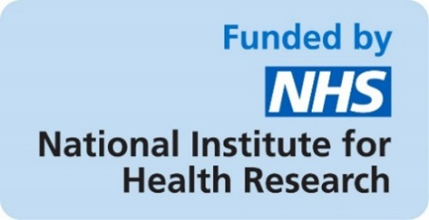 Research Team
Newcastle University
Suzanne Moffatt – Professor of Social Gerontology
John Wildman – Professor of Health Economics
Mark Pearce – Professor of Applied Epidemiology   
Jo Wildman - Research Associate
Kate Gibson – Research Associate 
Jayne Jefferies - Research Associate 	 
Linda Penn – Research Associate
Wael Mohammed – Research Associate
Bethan Griffiths – Research Assistant
Allison Lawson – Research Administrator




Durham University
Tessa Pollard – Associate Professor of Anthropology of Health
Northumbria University
Chris Drinkwater - Emeritus Professor of Primary Care Development
Nicki O’Brien – Senior Lecturer in Health Psychology

Thanks also to the Social Prescribing Intervention Providers and to the participants for their contribution to this research.
Thanks for listening… 
Kate Gibson, Research Associate kate.gibson2@newcastle.ac.uk
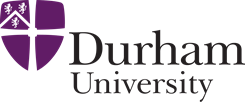 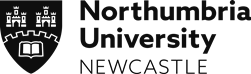 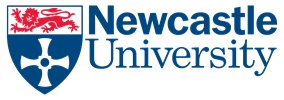 References
Bickerdike, L., Booth, A., Wilson, P.M., Farley, K. and Wright, K. (2017). Social prescribing: less rhetoric and more reality. A systematic review of the evidence. BMJ open, 7(4).
Bourdieu, P. (1984) Distinction: A Social Critique of the Judgement of Taste. Cambridge, Massachusetts, Harvard University Press.
Hancock, M. (2018). Keynote Address. Paper presented at the Social prescribing: Coming of age. London: King's Fund. Retrieved from https://www.kingsfund.org.uk/events/social-prescribing)
Hawe, P., Shiell, A. and Riley, T. (2009). Theorising interventions as events in systems. American journal of community psychology, 43(3-4)
Holding, E., Thompson, J., Foster, A. and Haywood, A. (2020). Connecting communities: A qualitative investigation of the challenges in delivering a national social prescribing service to reduce loneliness. Health & Social Care in the Community. 
Koster, M. (2020). An ethnographic perspective on urban planning in Brazil: Temporality, diversity and critical urban theory. International journal of urban and regional research, 44(2). 
Morgan-Trimmer, S. and Wood, F. (2016). Ethnographic methods for process evaluations of complex health behaviour interventions. Trials, 17(1).
NHS England (2019a). Investment and evolution: A five-year framework for GP contract reform to implement The NHS Long Term Plan. 31 January. Retrieved from https://www.england.nhs.uk/publication/gp-contract-five-year-framework/
NHS England (2019b). The NHS Long Term Plan. Retrieved from: https://www.longtermplan.nhs.uk/publication/nhs-long-term-plan  
Pescheny, J., Randhawa, G. and Pappas, Y. (2018). Patient uptake and adherence to social prescribing: a qualitative study. BJGP Open, 2(3)
Shim, J.K. (2010). Cultural health capital: a theoretical approach to understanding health care interactions and the dynamics of unequal treatment. Journal of health and social behavior, 51(1)
Warin, M., Zivkovic, T., Moore, V., Ward, P.R. and Jones, M. (2015). Short horizons and obesity futures: Disjunctures between public health interventions and everyday temporalities. Social Science & Medicine, 128
Wildman, J.M., Moffatt, S., Steer, M., Laing, K., Penn, L. and O’Brien, N. (2019). Service-users’ perspectives of link worker social prescribing: a qualitative follow-up study. BMC public health, 19(1).